Topic Puli’s Exclusion Principle
Submitted by

Monikumar Pegu
B.SC 1st Semester Hons Chemistry
Core 1(, Inorganic chemistry and physical chemistry)
Pauli’s Exclusion Principle:-
It is impossible for any to electrons in the same atom to have all the four quantum number identical.
        This principle is very useful in determining the maximum number of electrons that can occur in any quantum group.
         For K–shell, for instance,since n=1,l can have only one value (=0) and m can also have only one value (=0). Hence,ms can be either+1/2 or –1/1. Thus ,there are two possibilities,as shown below:
                                              n=1     l=0    m=0     ms=+1/2
                                              n=1     l=0    m=0     ms=-1/2
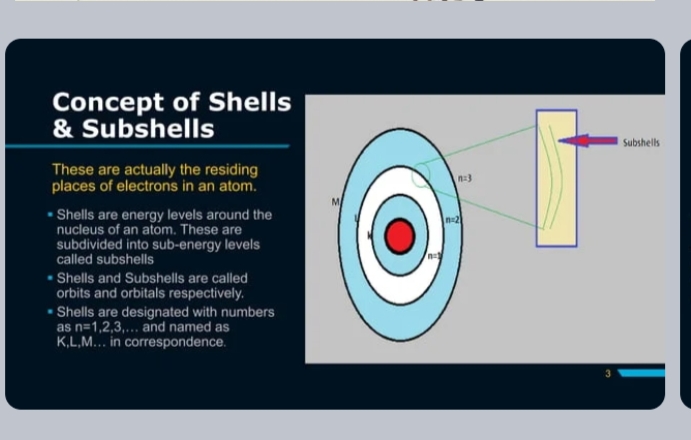 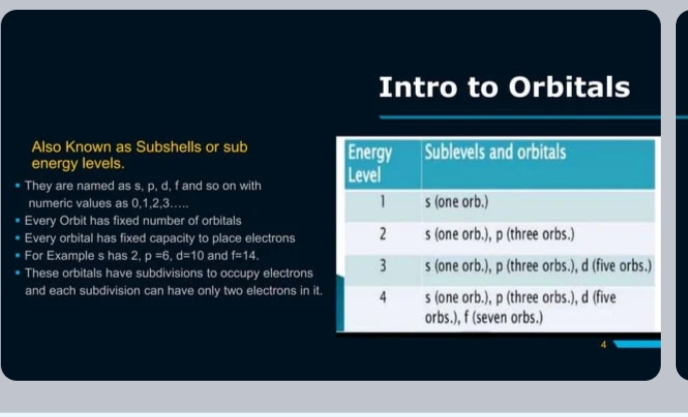 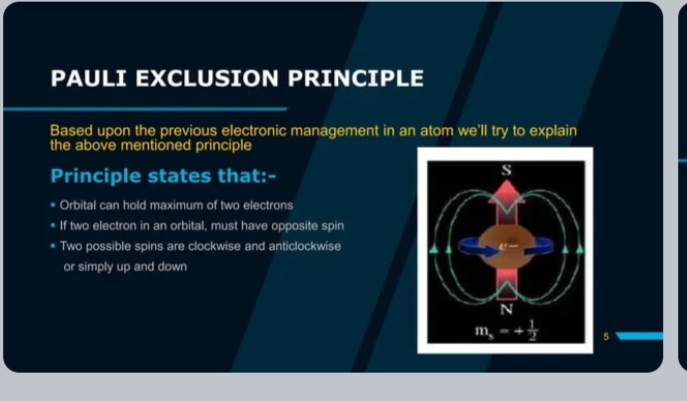